Конкурс лучших муниципальных практик и инициатив 
социально-экономического развития на 
Территориях присутствия Госкорпорации “Росатом”
Молодежный проект для работающей молодежи г.Северска “Повышение”
2023
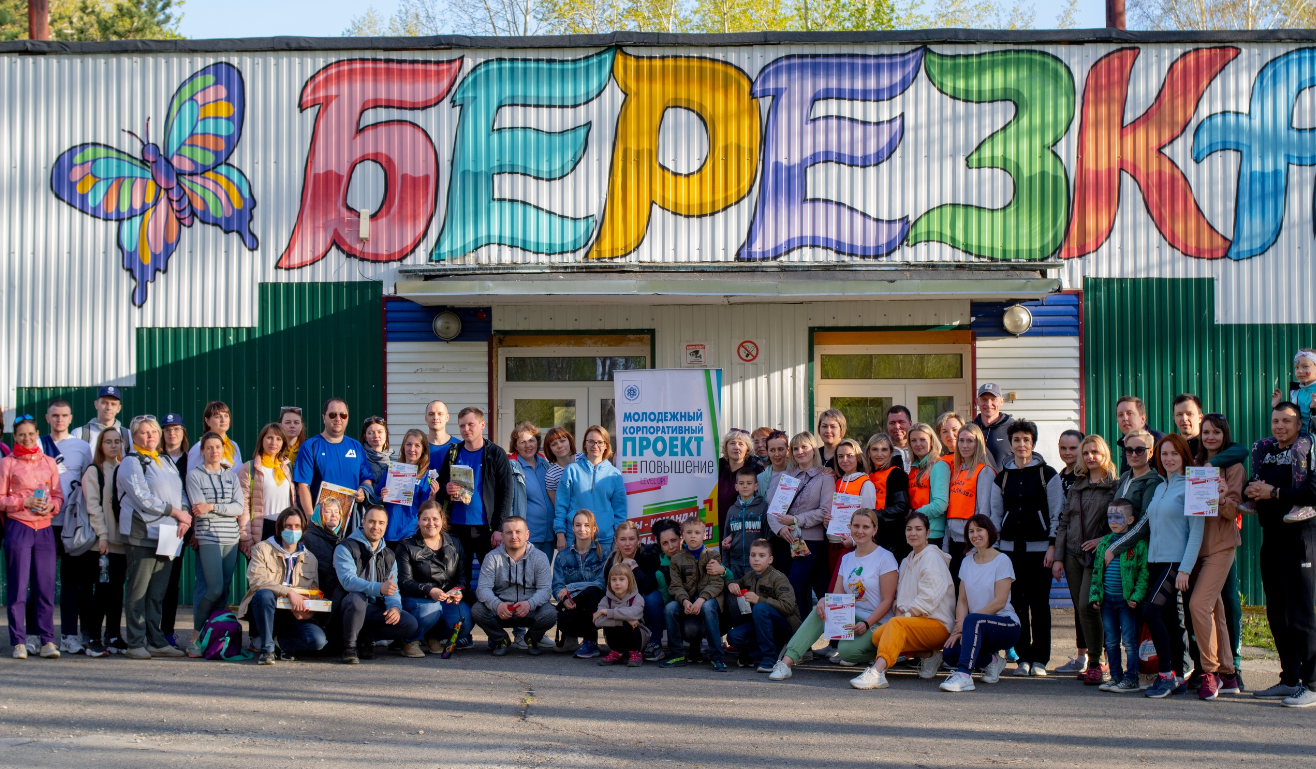 О ПРОЕКТЕ
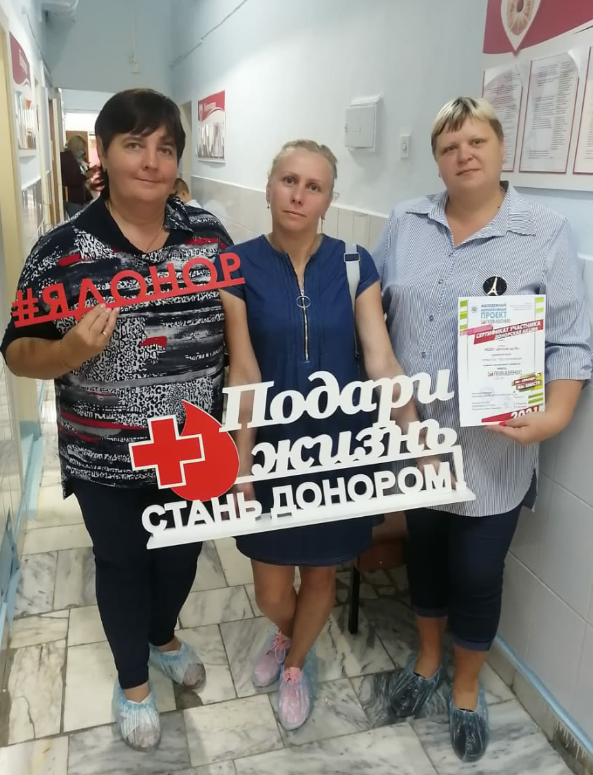 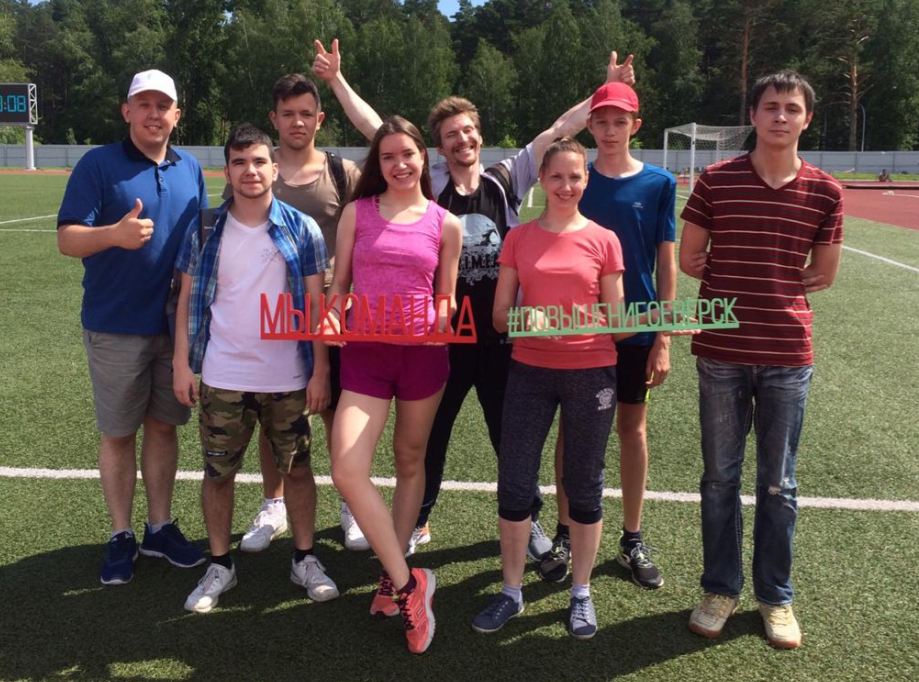 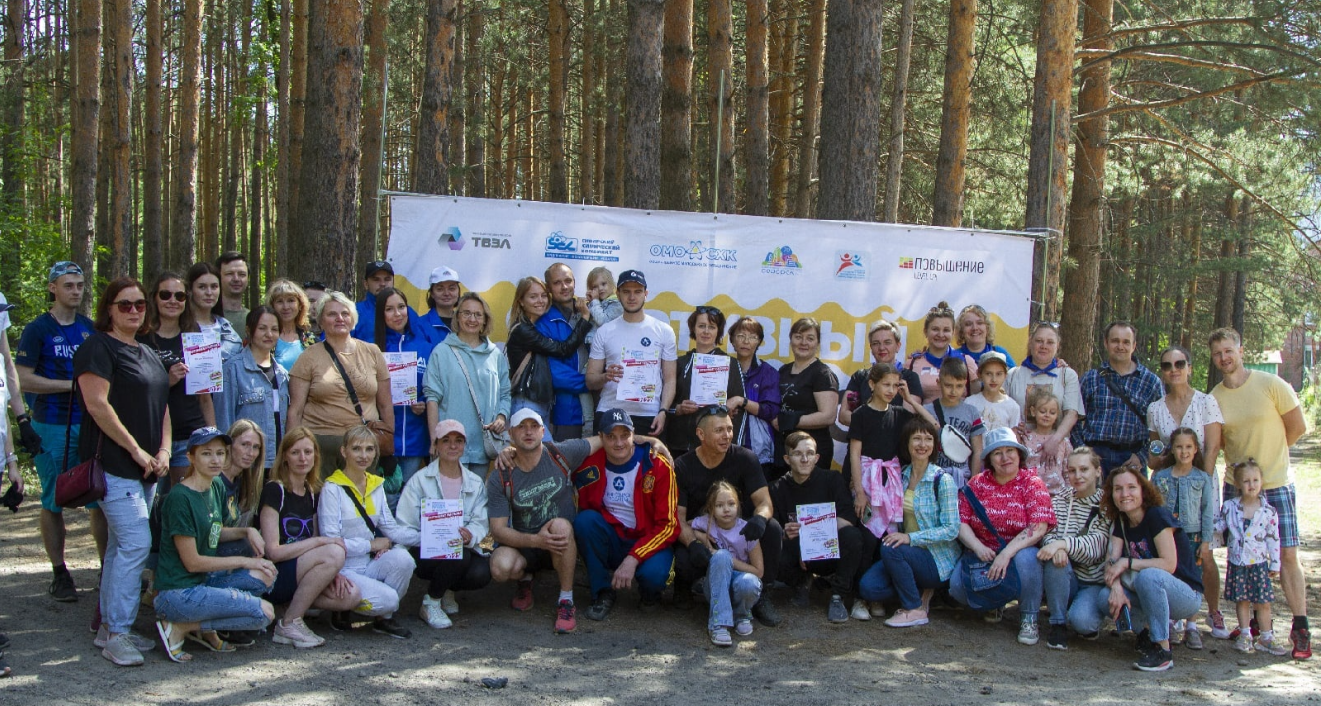 КТО МЫ?
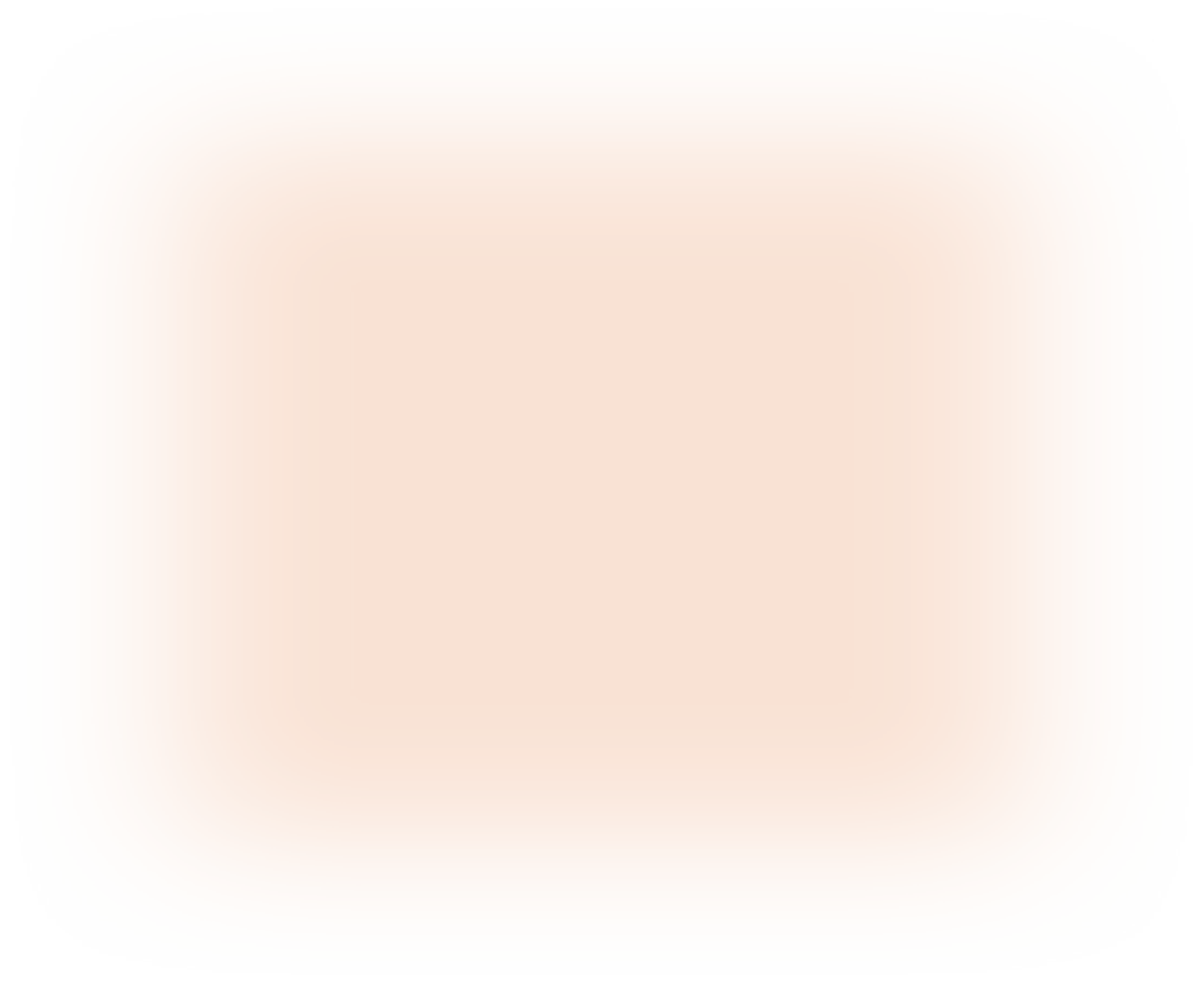 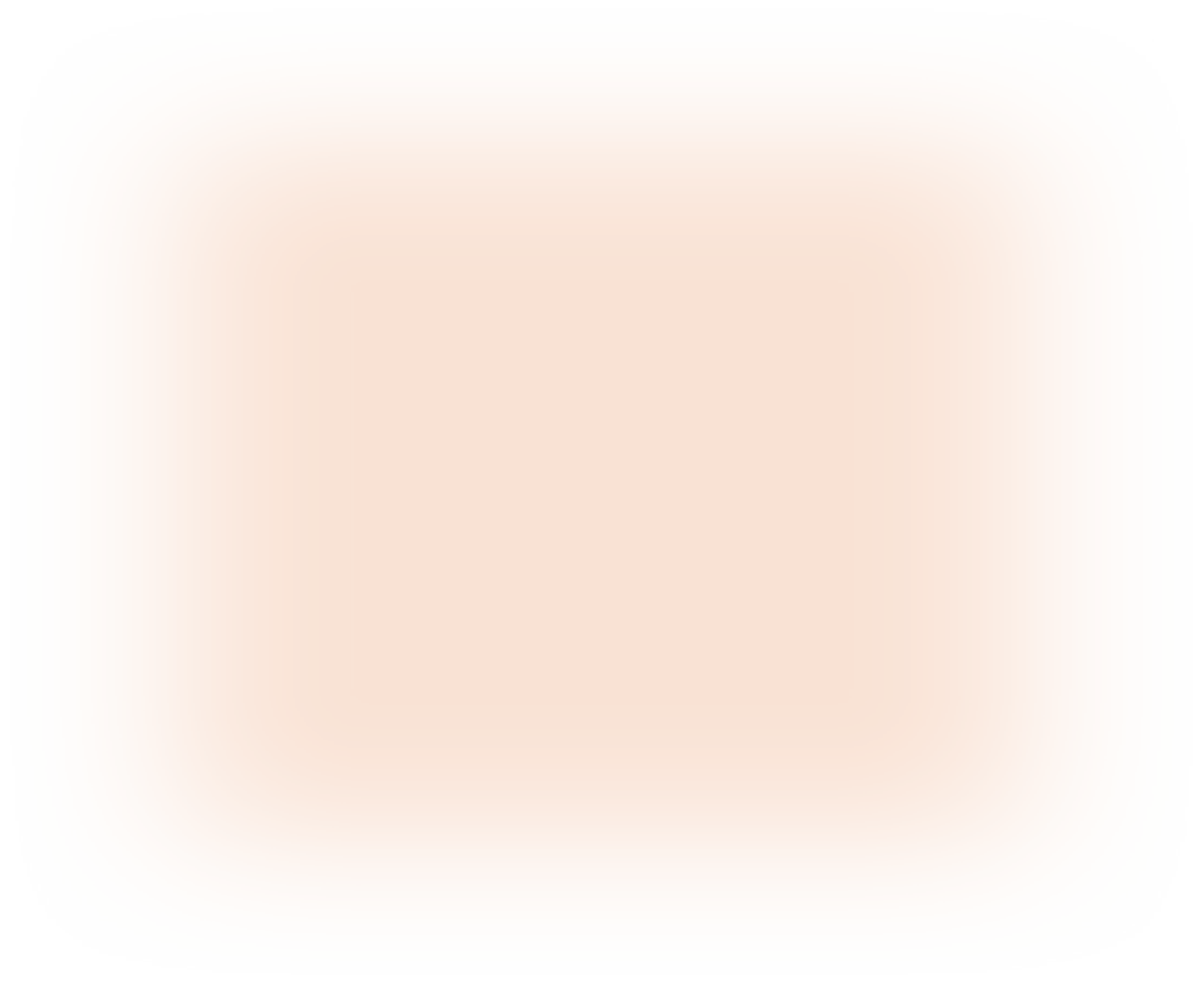 Повышение социальной активности работающей молодежи г.Северска за счет вовлечения в реализацию общественно полезных инициатив  в форме игры “Повышение”
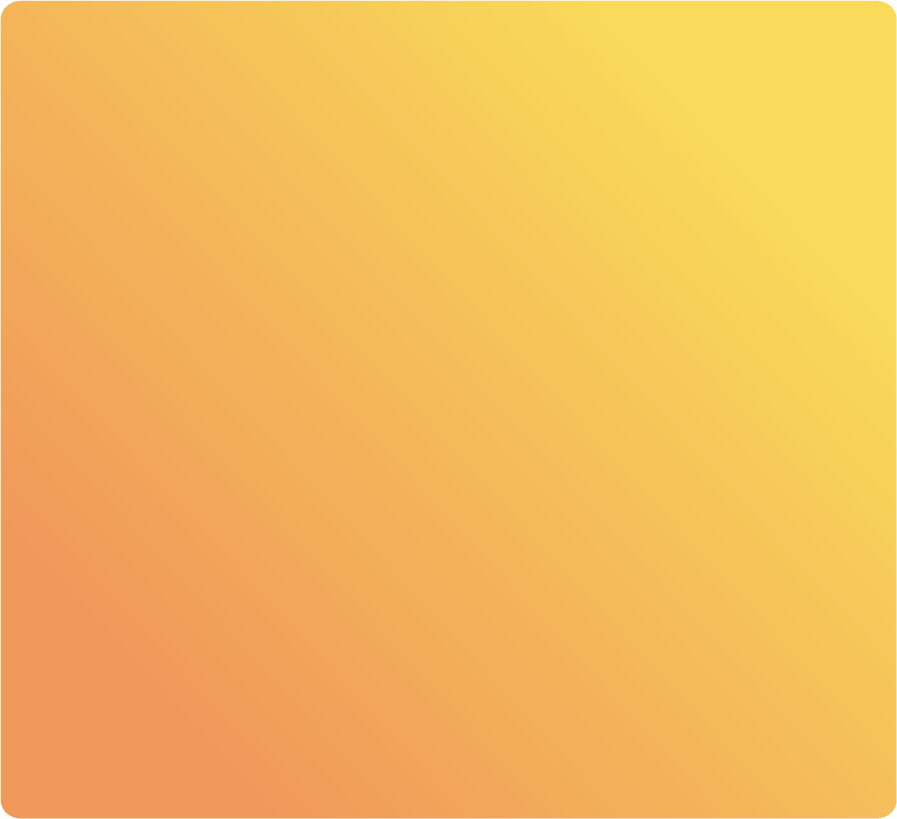 Цель:
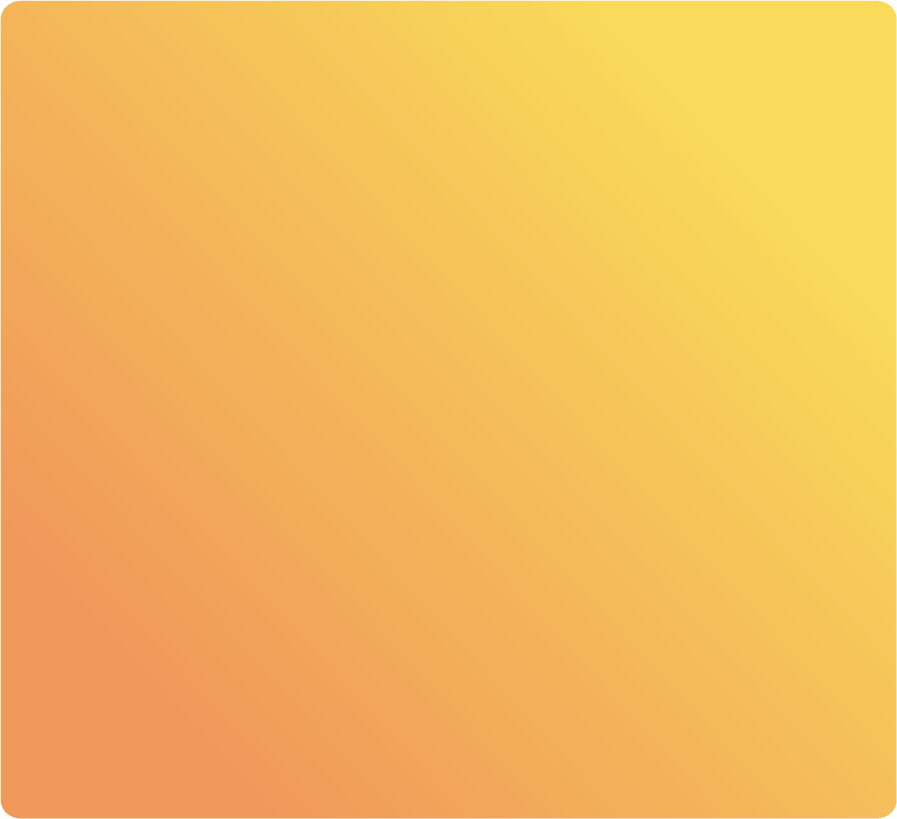 Работающая молодежь с 18 до 35 лет
Целевая аудитория:
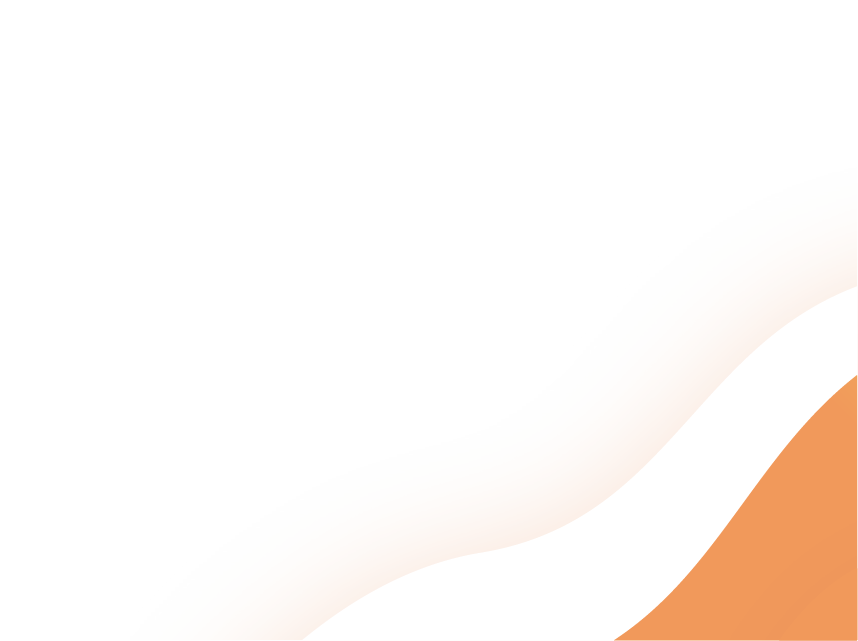 Проект направлен на создание активного сообщества работающей молодежи города. По статистике среди волонтеров очень низкий процент молодых людей в возрасте от 27 лет и выше. Причина тому низкая социальная активность граждан, отсутствие объединяющего фактора для сообщества, а также не всегда информация о мероприятиях в городе доходит до жителей. Проект позволил объединить жителей, предприятия города и поспособствовал активному участию в волонтерской деятельности и городских событиях.
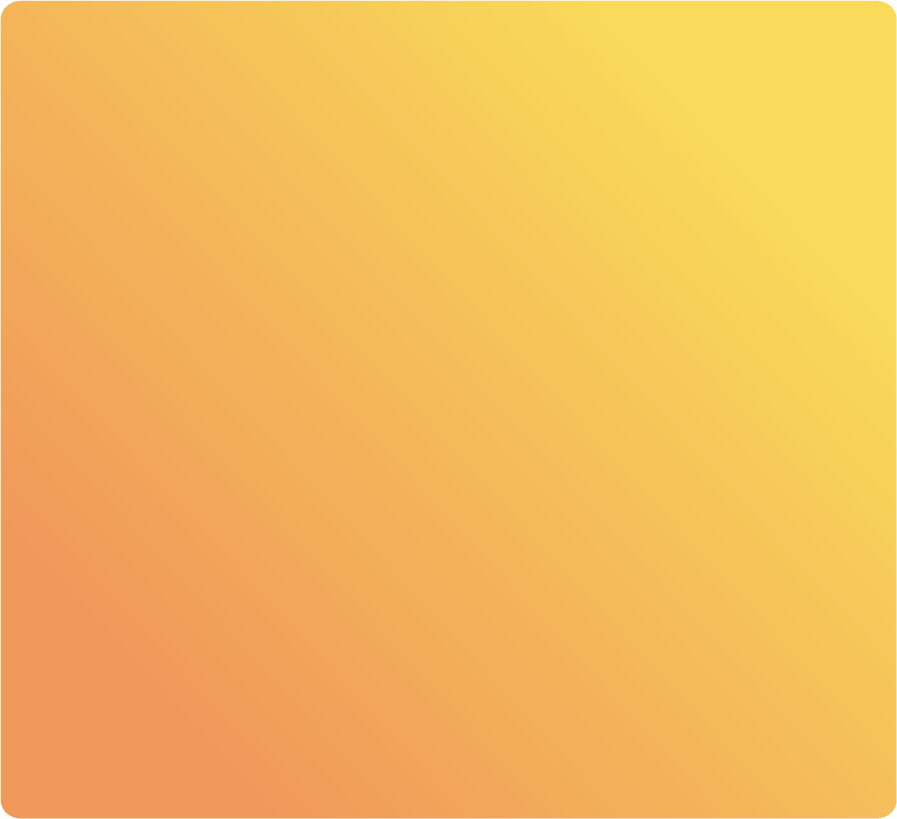 Актуальность и социальная значимость проекта:
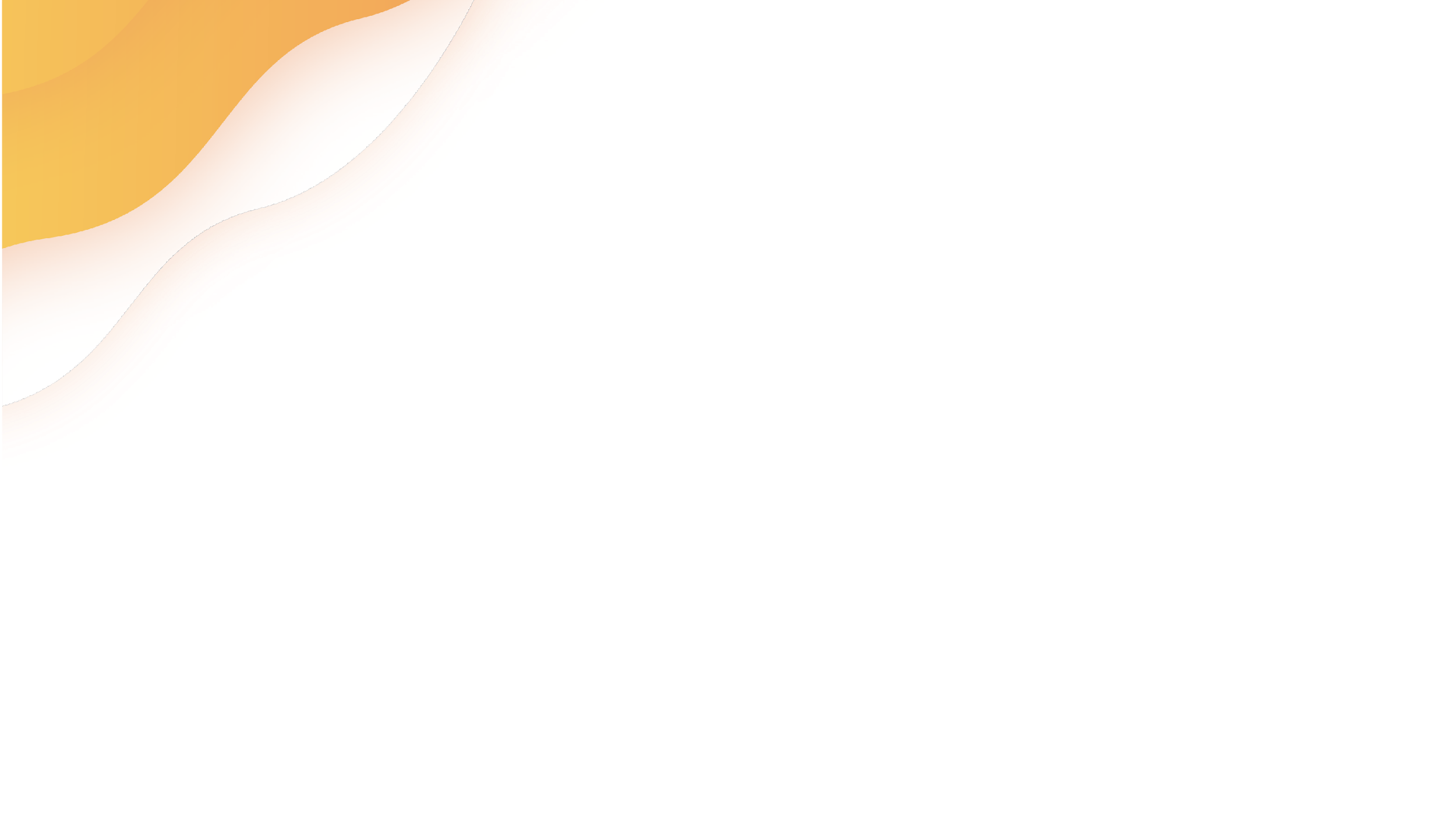 О ПРОЕКТЕ
МЫ В СОЦИАЛЬНЫХ СЕТЯХ
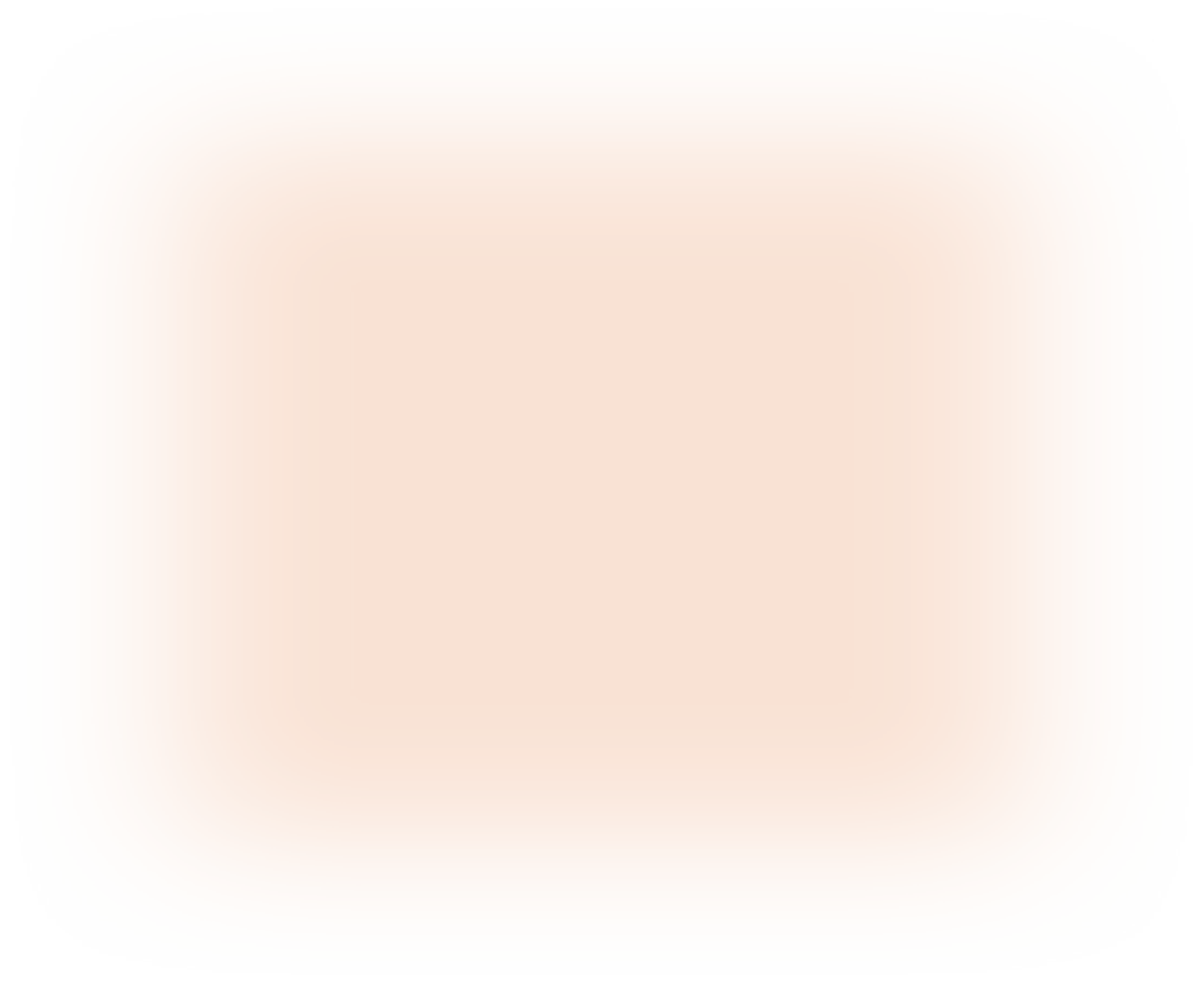 Инструмент проекта – это игра между командами с предприятий города, которая разбита на этапы и доброльческие акции в течение календарного года. На каждом этапе команды получают баллы, и формируется рейтинг между участниками. По итогу года определяются лучшие команды.
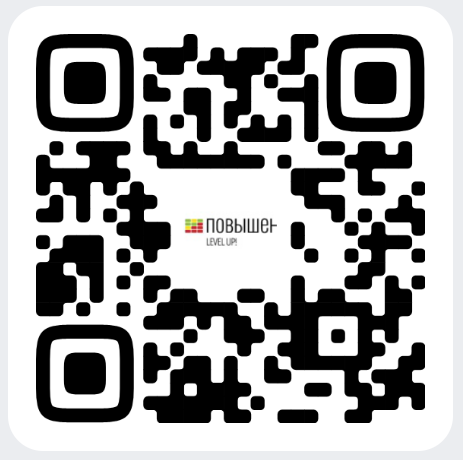 ПРИЗНАНИЕ И ВОВЛЕЧЕННОСТЬ
(«ДЕЙСТВУЮЩИЕ ЛИЦА»)
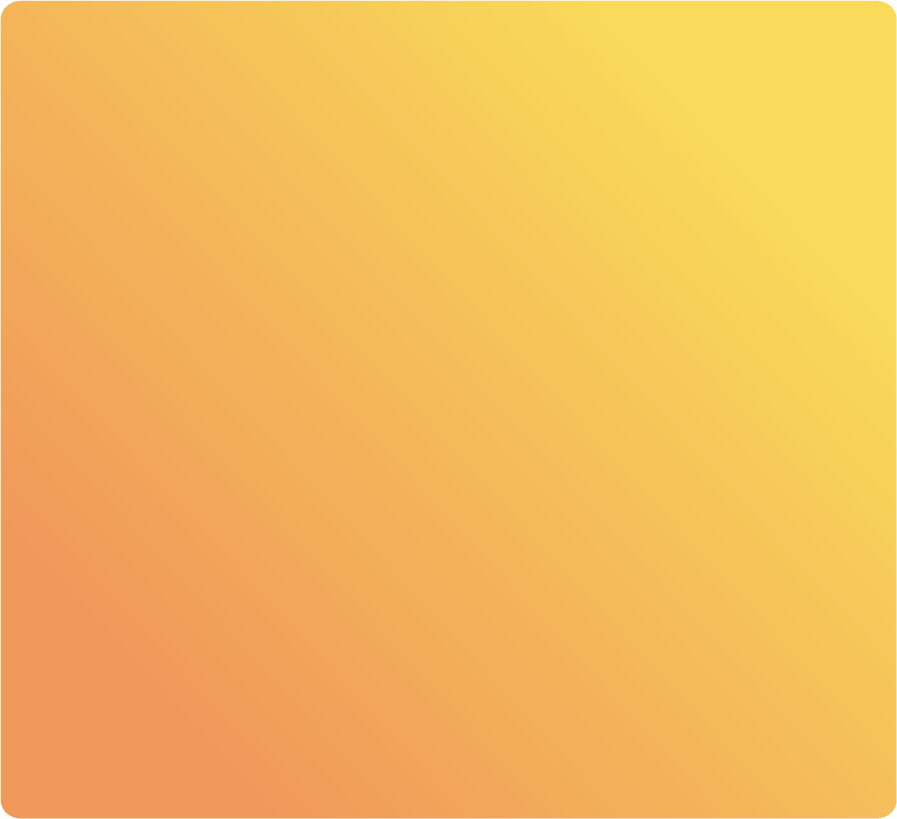 Прямые благополучатели: 1) Работающая молодежь от 18 до 35 лет 2) Предприятия города

Опосредованные благополучатели: 1) Муниципальные учреждения 2) Коммерческие компании
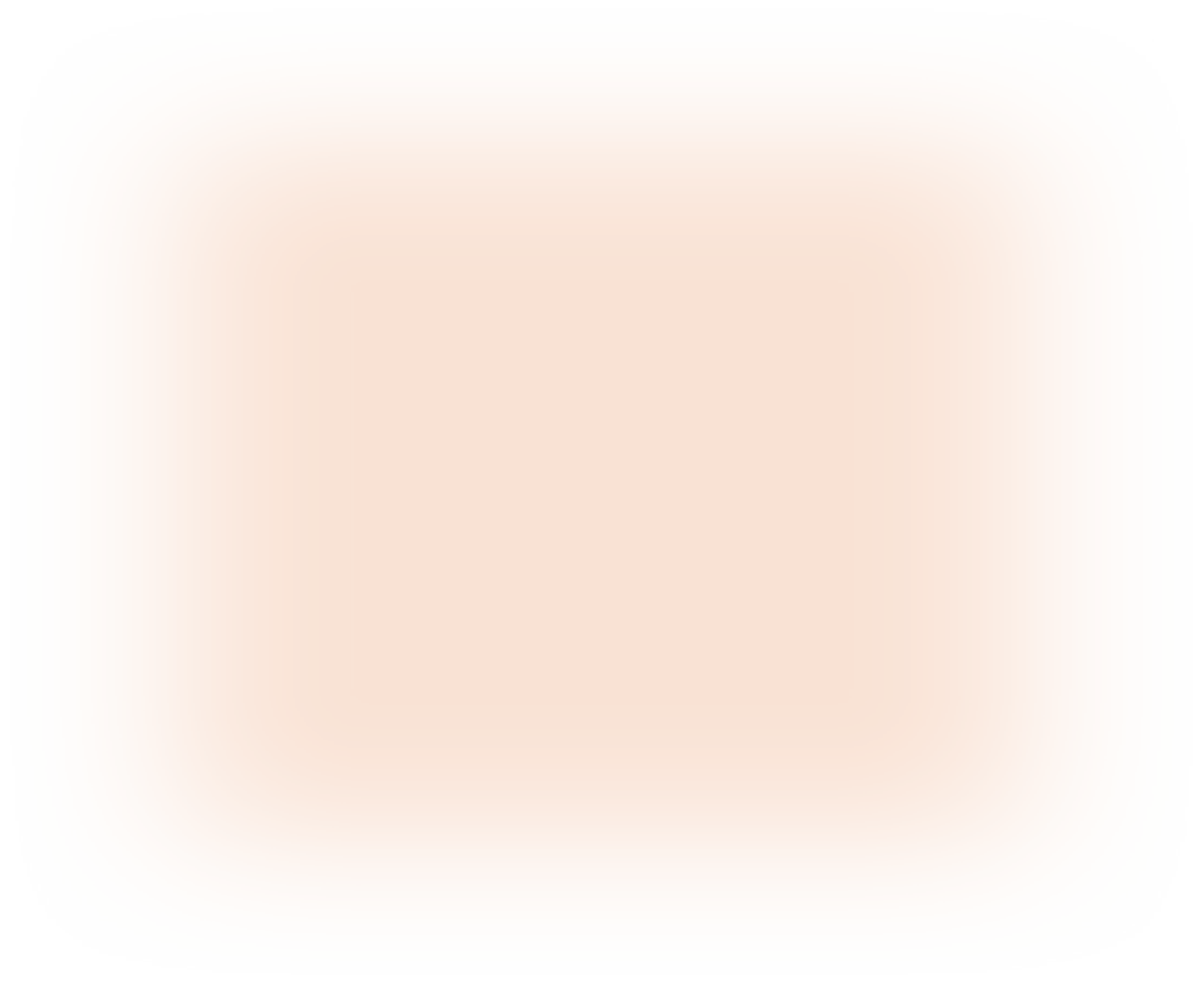 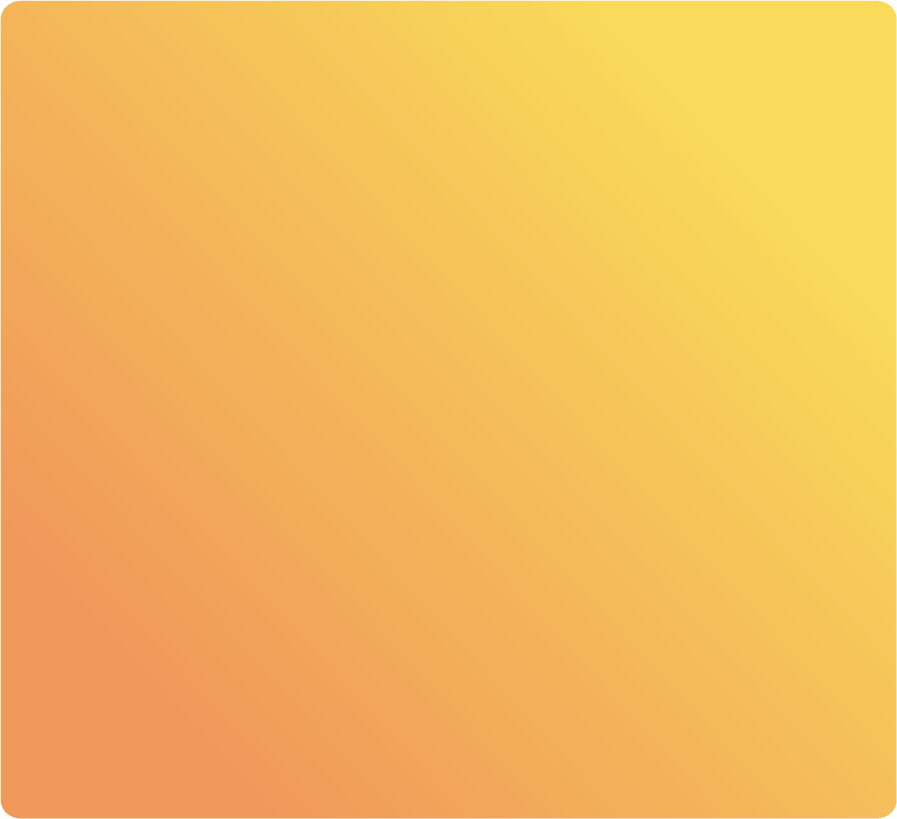 ВОЛОНТЁРЫ: около 35 волонтеров со всех объединений Северска
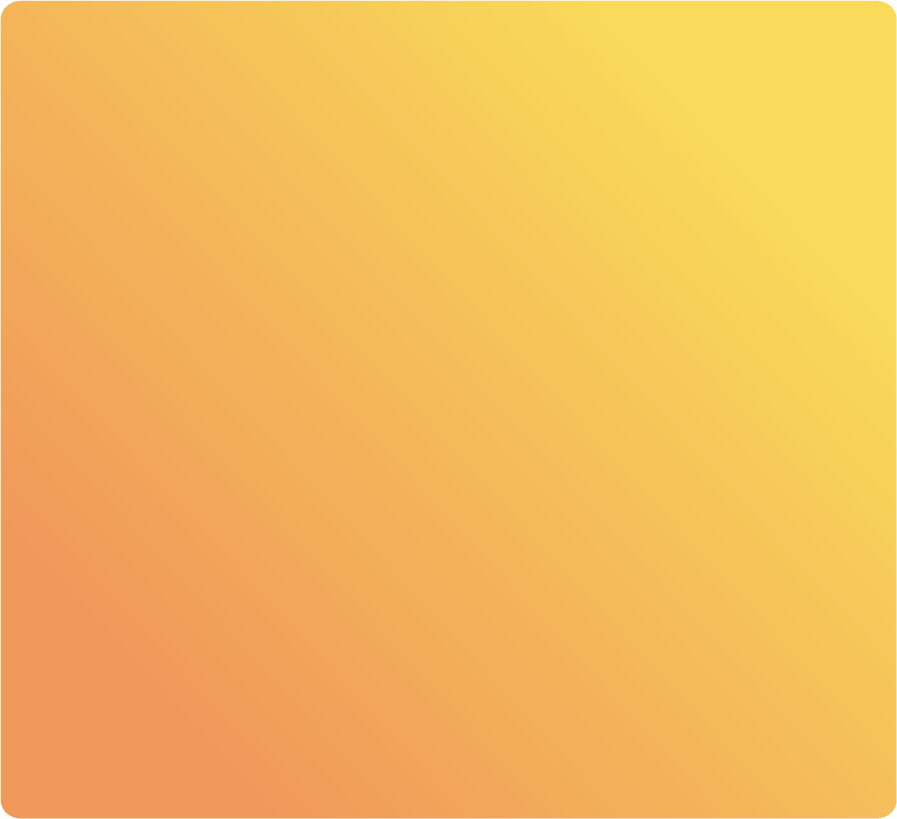 ПАРТНЁРЫ: 20 организаций
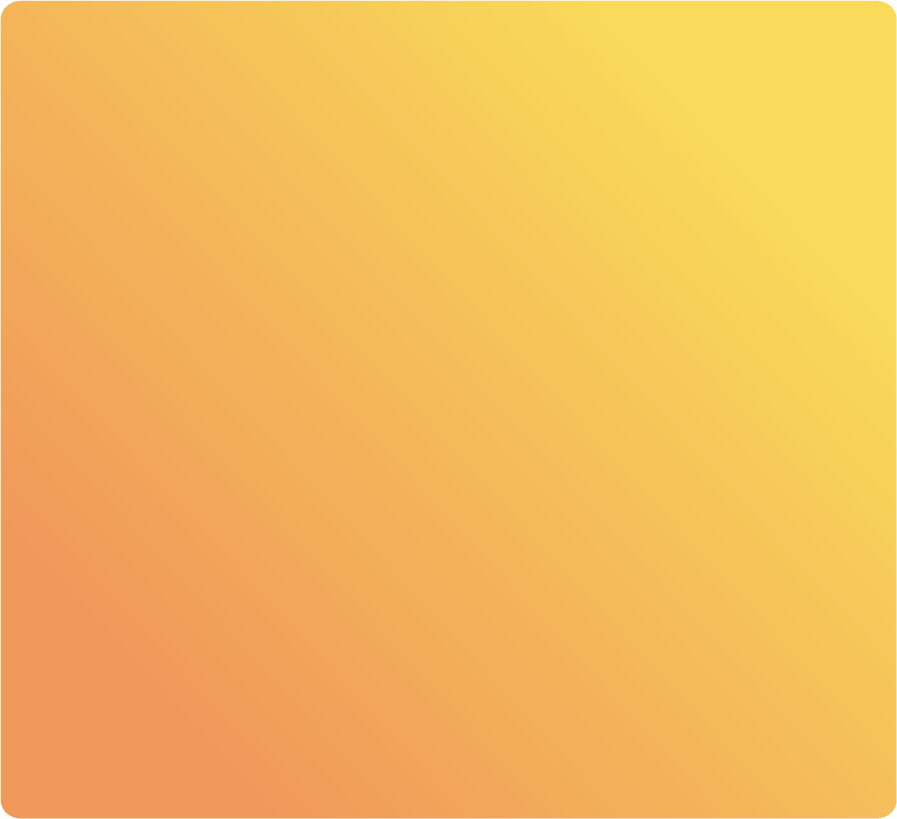 ОРГАНЫ ВЛАСТИ: Администрация ЗАТО Северск
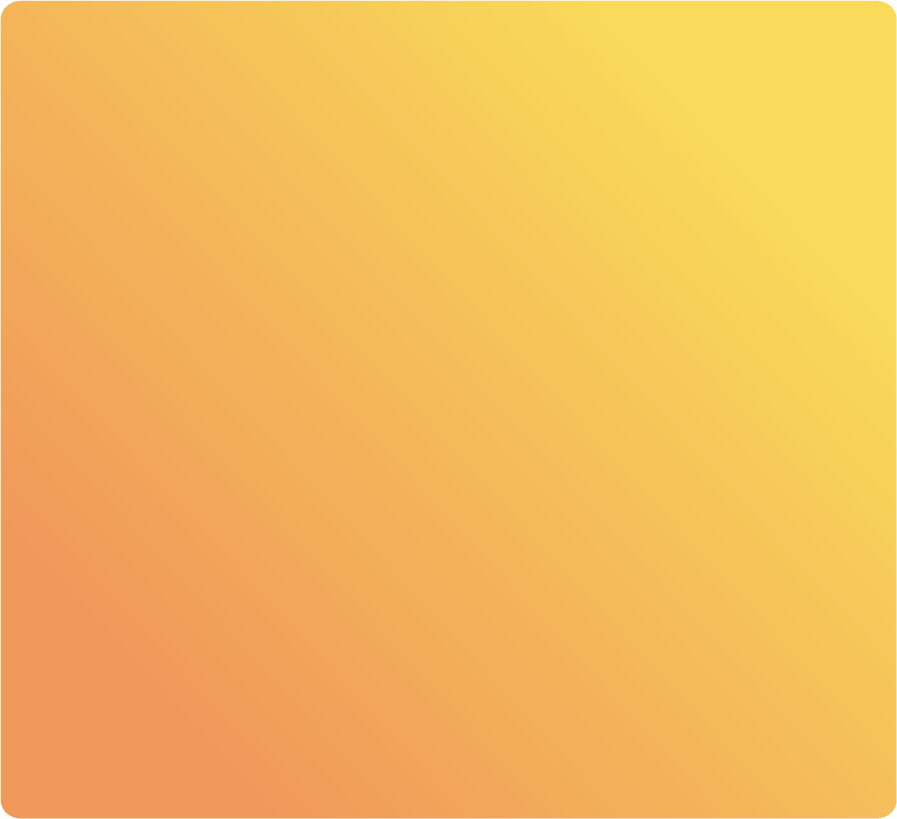 МЕДИА: газета “Диалог”, сетевые порталы «Северск.инфо» «ЗАТО говорим», сайт Администрации города. Северское телевидение
ДОПОЛНИТЕЛЬНАЯ
О ПРОЕКТЕ
ДОСТИГНУТЫЕ РЕЗУЛЬТАТЫ:
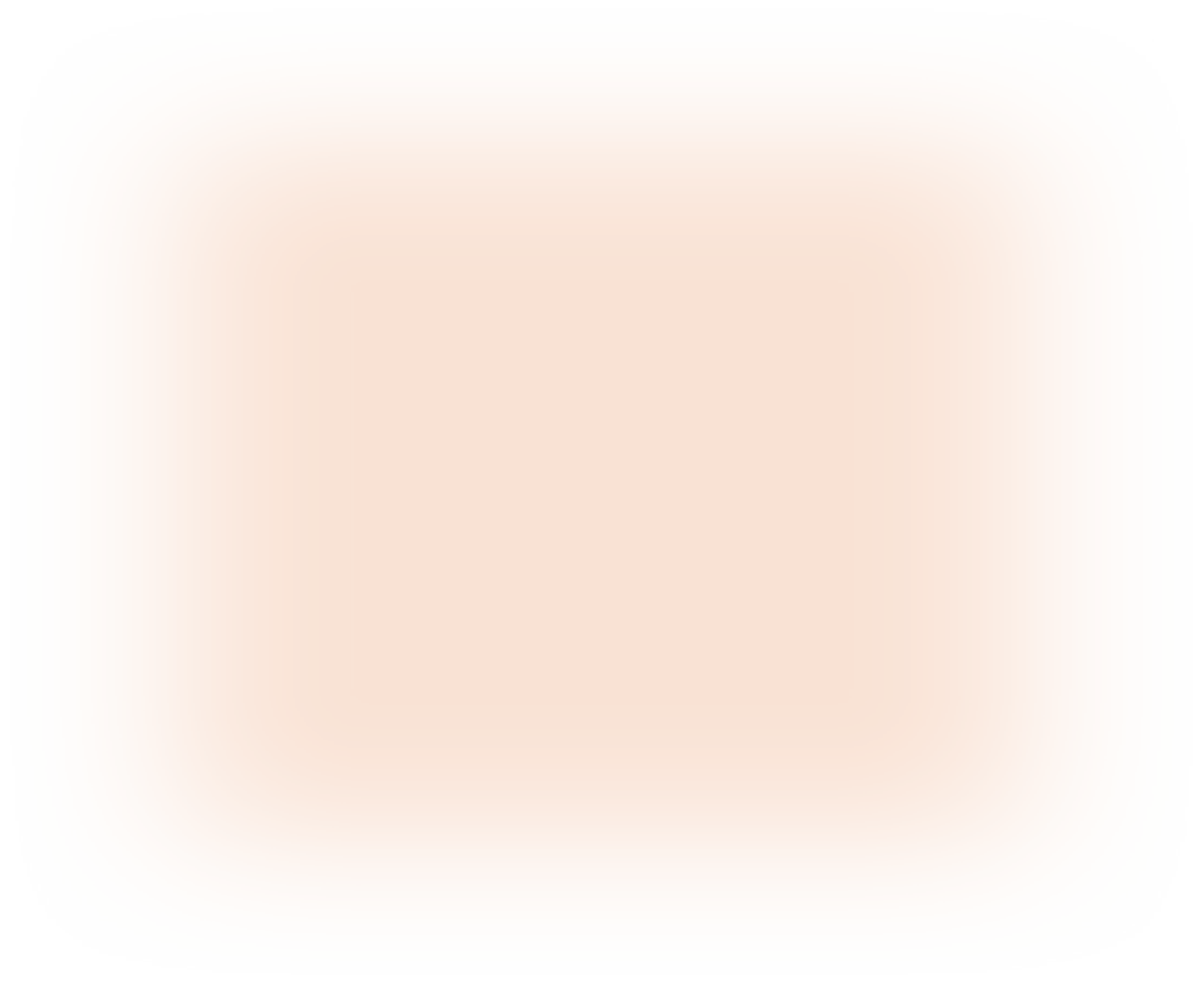 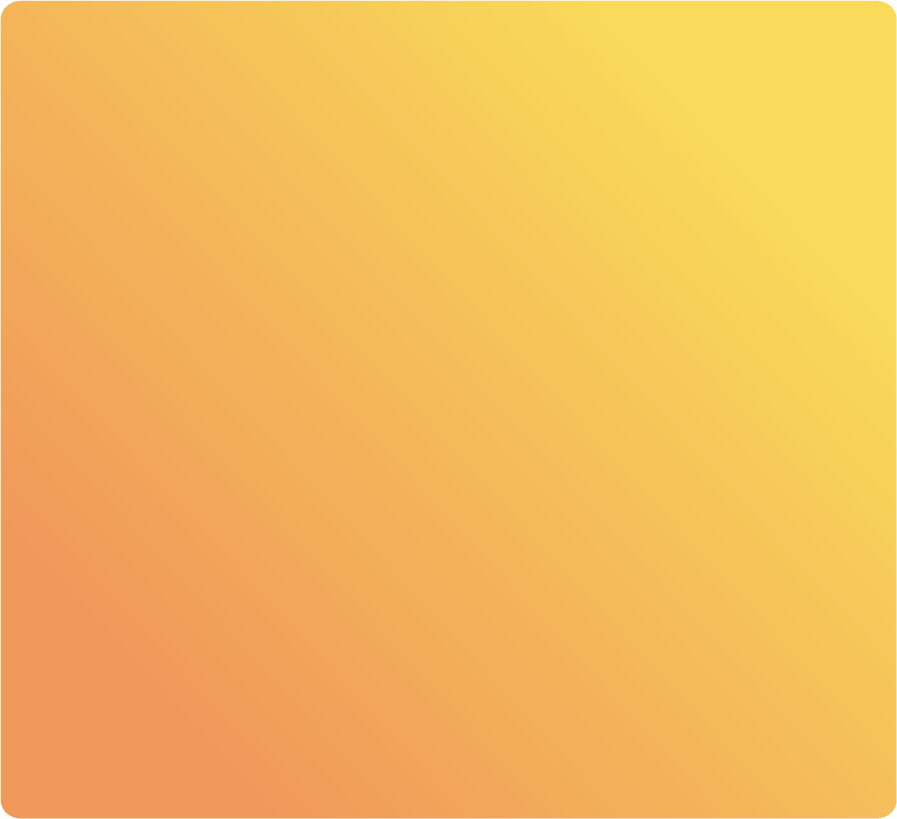 Качественные и количественные результаты:

За 6 лет реализации проекта приняло участие более 1200 человек.

За 2023 год:
-  проведено 5 городских этапов, в которых приняло участие более 250 человек
-  собрано более 6 тонн мусора с участка
-  новыми донорами стали 37 человек
8 предприятий приняли участие в городской волонтерской акции “Мы вместе” в количестве около 40 человек
Слет работающей молодежи в 3 дня, 100 участников

В проекте поучаствовали не менее 30 волонтеров-аниматоров.

Участники отмечают, что с формированием сообщества появились новые формы для досуга, а также желание активно принимать участие в социальной жизни города.

Анализ проекта показал необходимость объединения работающей молодежи города для активной интеграции в общественную жизнь города, повышения вовлеченности предприятий в социальное развитие города
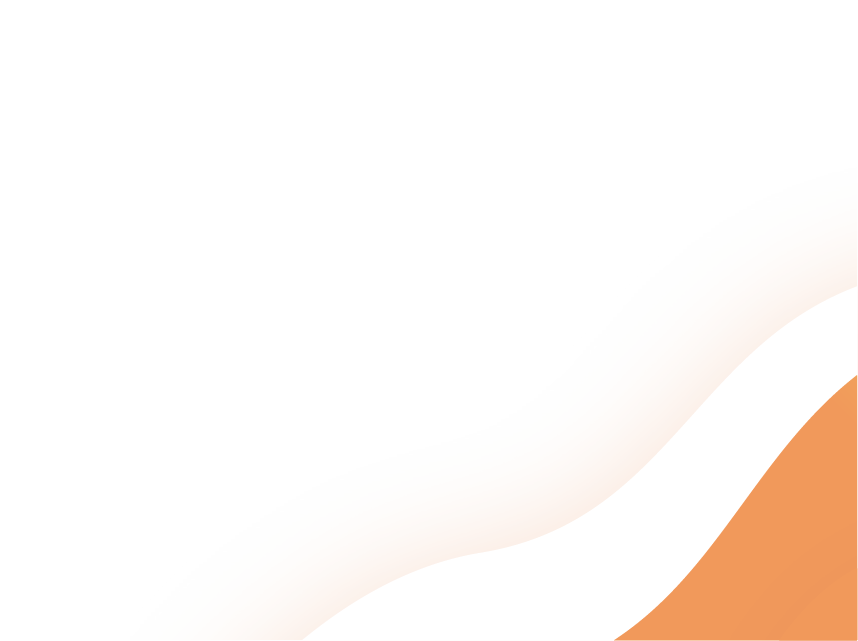 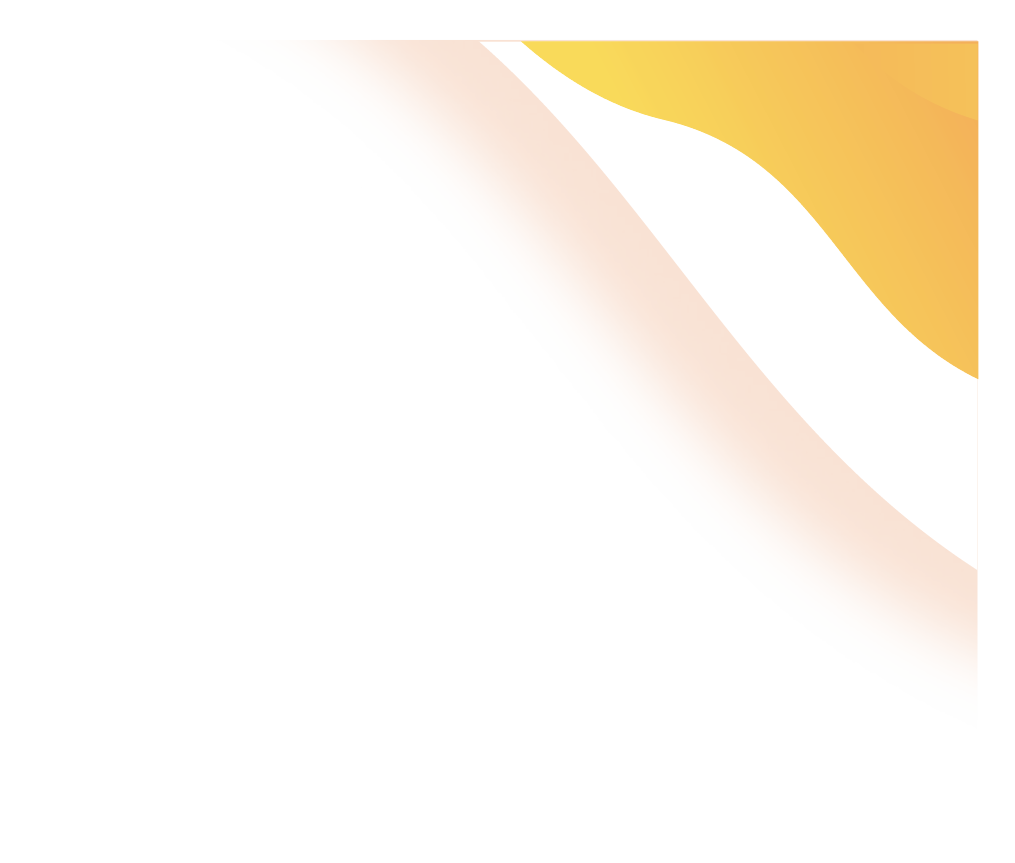 УСТОЙЧИВОСТЬ ОРГАНИЗАЦИИ
ОПЫТ РАБОТЫ                 
ПО ЗАЯВЛЕННОМУ НАПРАВЛЕНИЮ:
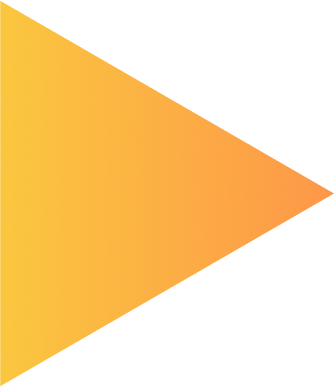 Проект реализуется 6-ый год
Группа в ВА для руководителей команд
Группа в Вконтакте
Информационные письма на предприятия
КАНАЛЫ
КОММУНИКАЦИИ С ЦА:
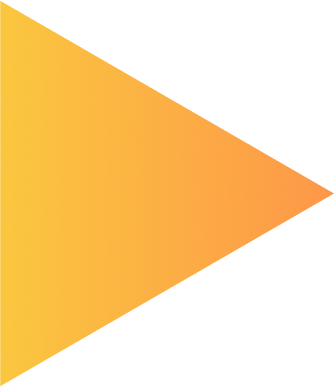 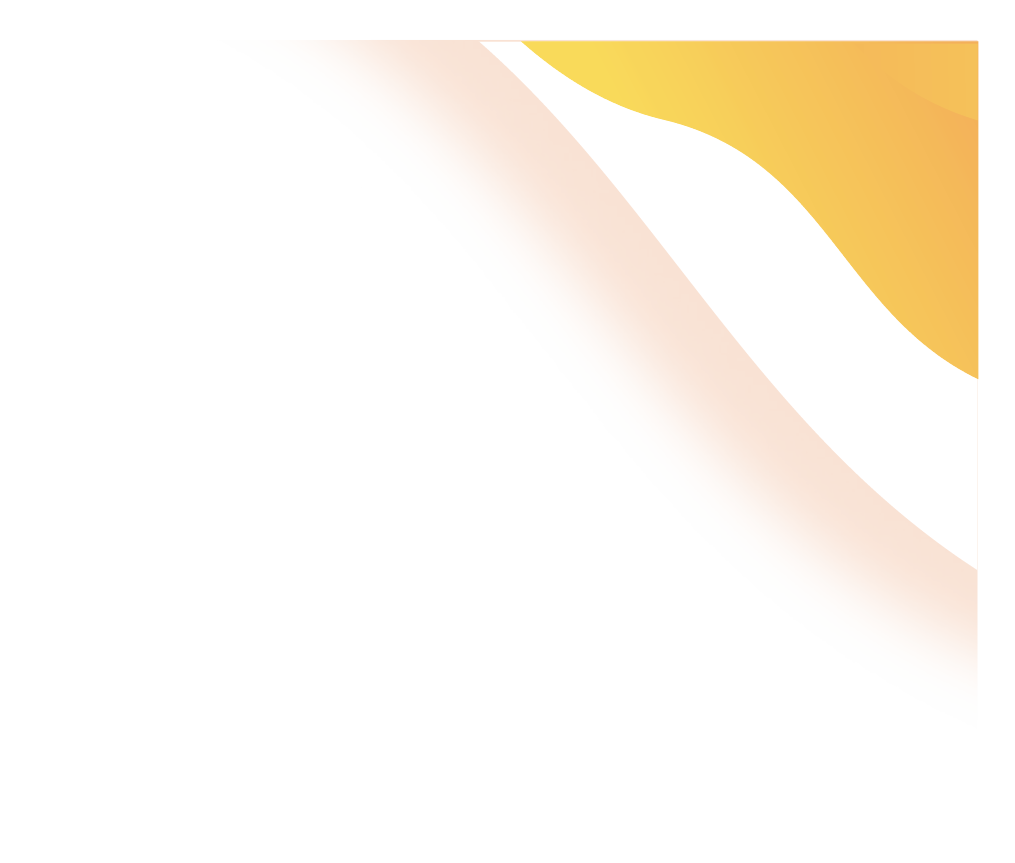 СИСТЕМНОСТЬ
ДЕЯТЕЛЬНОСТИ
увеличение количества предприятий-участников, партнеров и спонсоров
в мае 2024 г. провести выездной творческий фестиваль за счет собственных средств
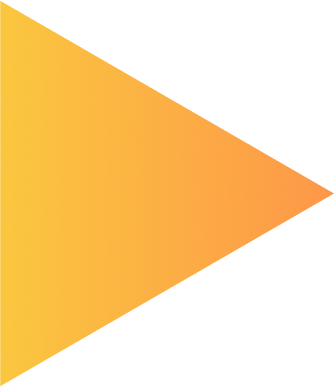 ПЛАНЫ И ПЕРСПЕКТИВЫ
ПРОЕКТА:
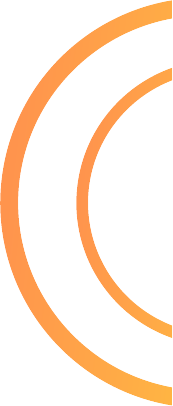 Каштанова Татьяна Николаевна - Руководитель проекта  Тамалинцева Анастасия Сергеевна - Ведущая 
Трофимова Екатерина Сергеевна – Специалист УМСПиКИС
КОМАНДА
ПРОЕКТА:
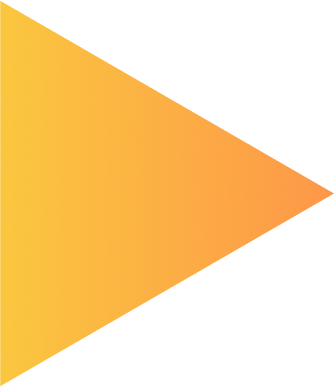 Повысилась социальная активность работающей молодежи г.Северска, увеличилось количество волонтеров и доноров.
ВОЗДЕЙСТВИЕ
ПРОЕКТА:
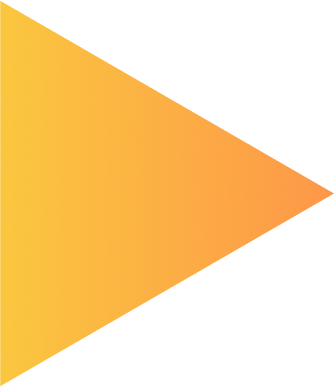 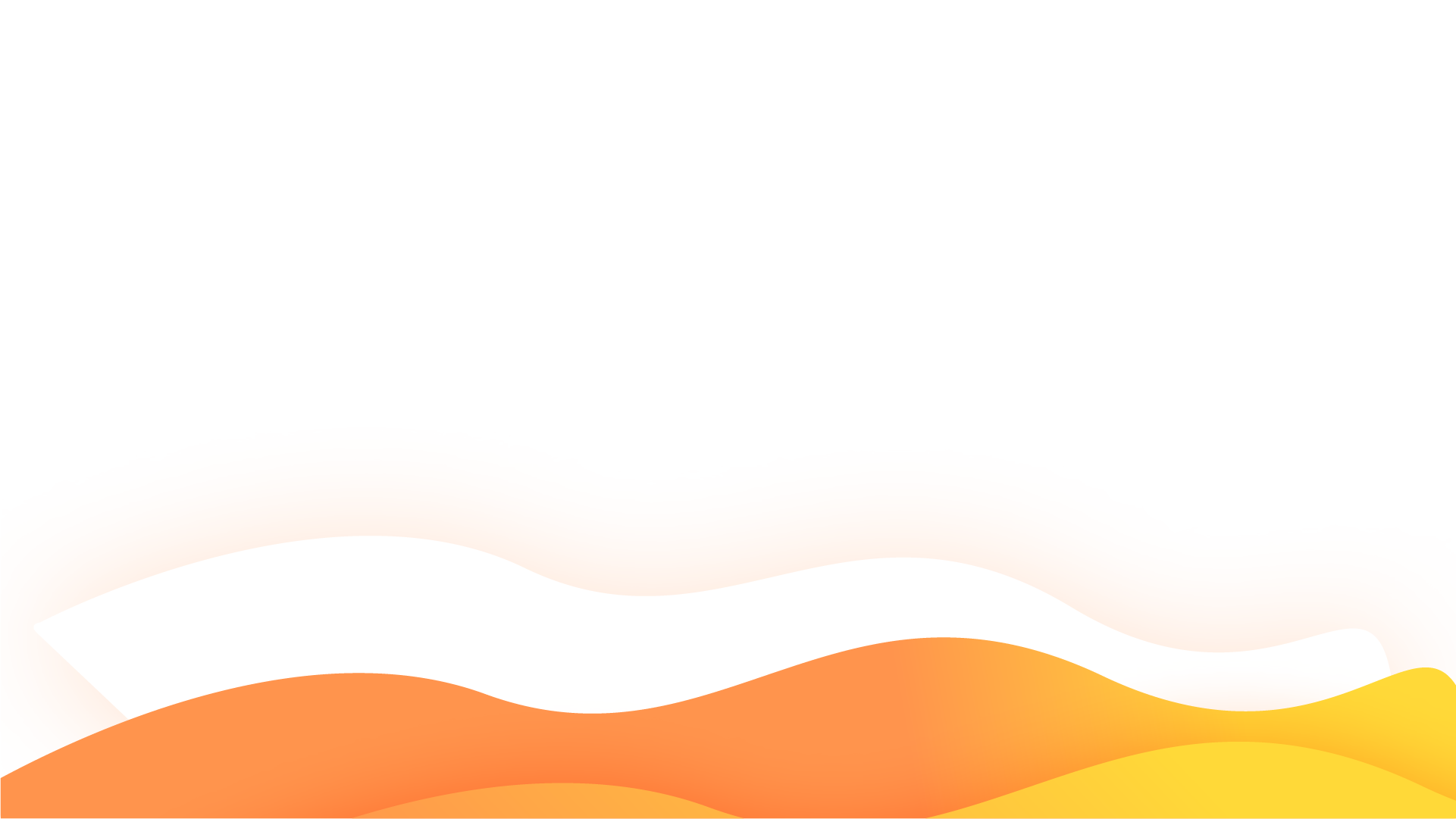 СПАСИБО ЗА ВНИМАНИЕ!
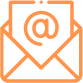 8-952-804-81-81
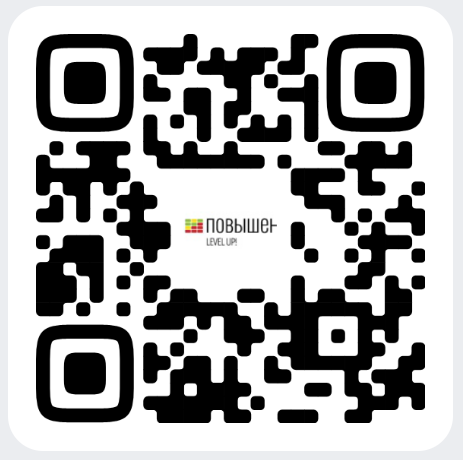 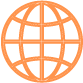